Breaking News
The Role of the Media in Nixon’s Presidency
Agree or Disagree?
For each of the following statements, decide whether you:
Strongly Agree
Agree
Disagree
Strongly Disagree

Indicate your decision on your handout and explain in writing how you made your decision.
Statement 1
If a president participates in a crime, he or she should be held responsible.
Statement 2
Elected officials can be trusted.
Statement 3
The behavior of political figures greatly influences Americans’ lives.
Statement 4
The President should be able to stop media companies from reporting information.
Essential Question
How does the media impact the role of the president?
Lesson Objective
Evaluate the role of the media in Nixon’s presidency.
Reporting the News
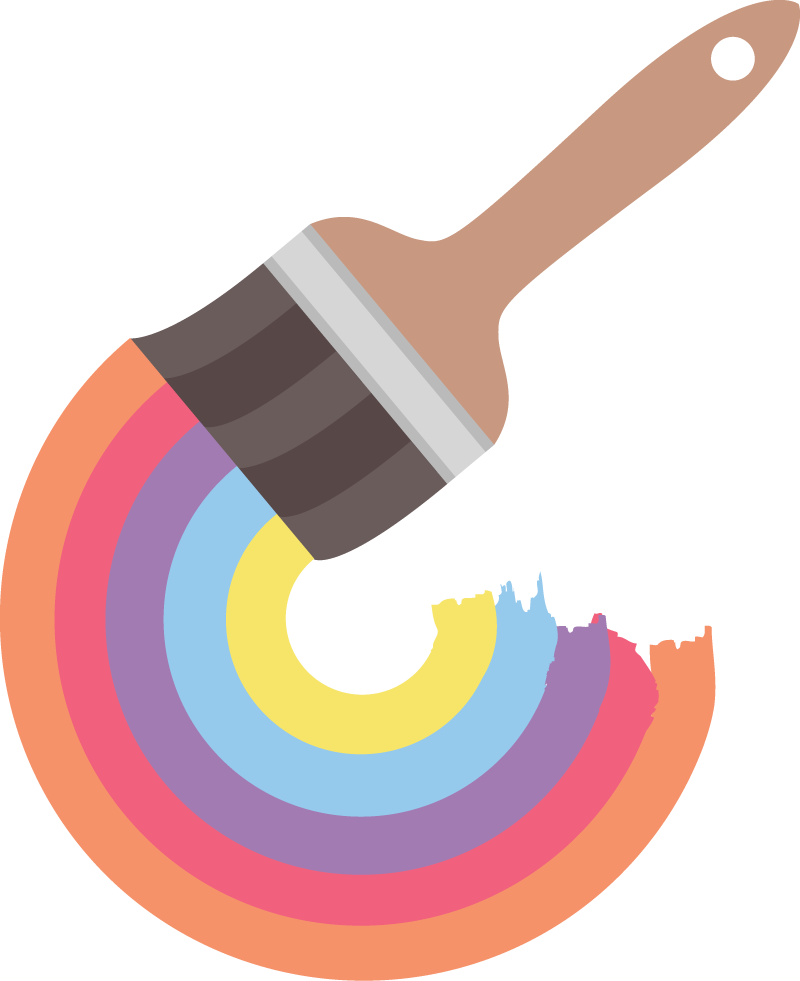 Review the newspaper article snippets.
Use the Reporting the News Graphic. Organizer to take notes. 	
On the left column, record your observations about each article. 
On the right side, record how you think this impacted Nixon’s presidency.
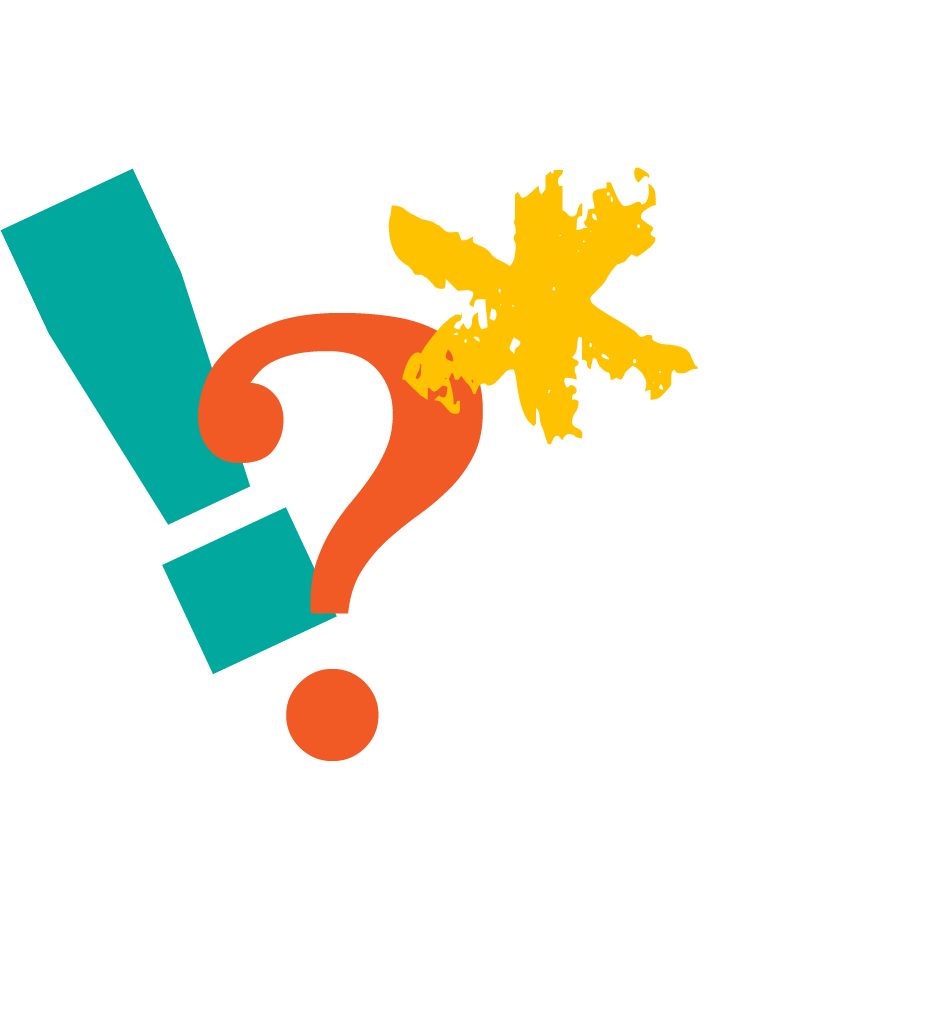 Nixon and Watergate
As you watch the video, make note of something that is:
Surprising
Interesting
Troubling
Nixon and Watergate
Breaking News
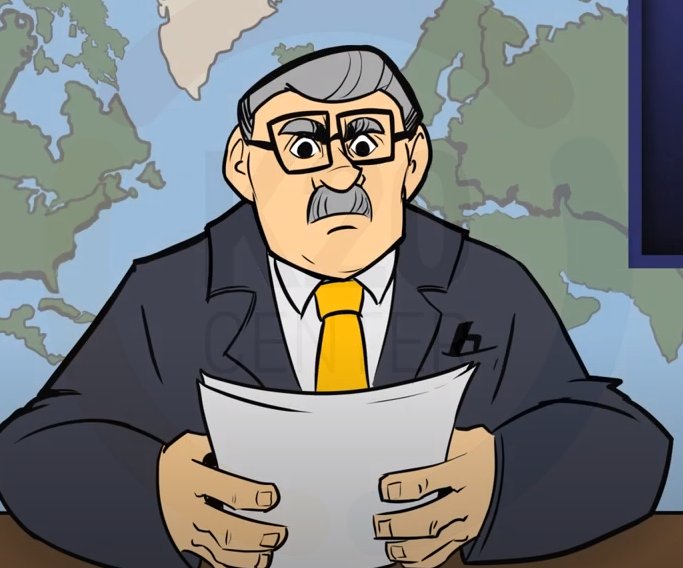 https://youtu.be/FF5GVCVD6N4
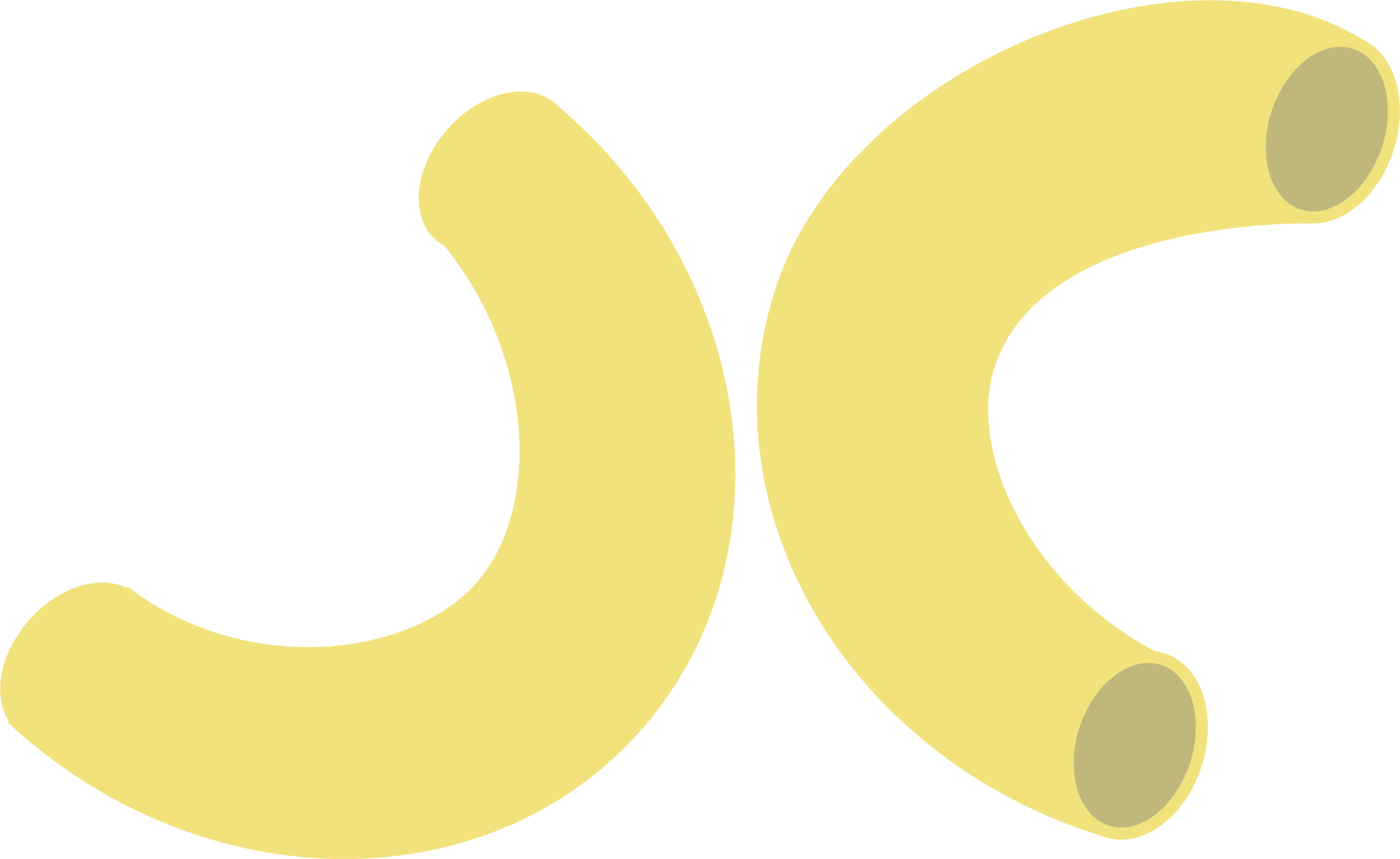 Nixon’s Presidency
What was the Watergate scandal?
How did the media play a role in the Watergate scandal?
Do you think resigning was the right decision?
Trial by Senate: President Andrew Johnson
1865-1869
Impeachment Charges
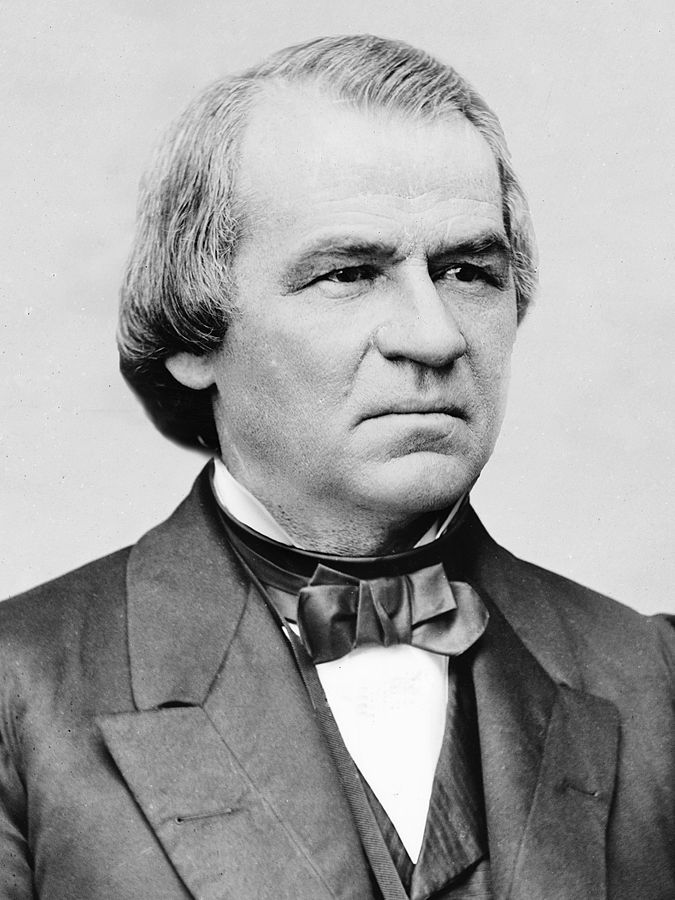 Johnson fired his Secretary of War without Senate approval. This violated the Tenure of Office Act, a law that was later deemed unconstitutional. 

The Senate voted on 3 of the 11 articles.
[Speaker Notes: Brady, M. (1875). President Andrew Johnson [Photograph]. Wikimedia Commons. https://commons.wikimedia.org/wiki/File:President_Andrew_Johnson.jpg]
Trial by Senate: President Bill Clinton
1993-2001
Impeachment Charges
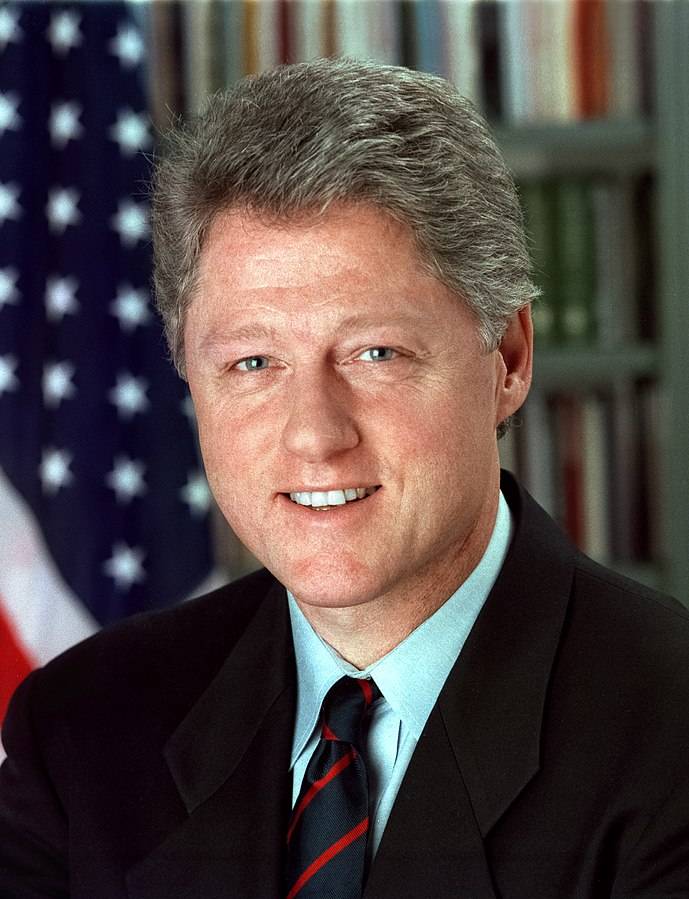 Clinton lied under oath about a relationship with a White House staff member, calling into question his integrity and honesty.
[Speaker Notes: McNeely, B. (January 1, 1993). Bill Clinton [Photograph]. Wikimedia Commons. https://commons.wikimedia.org/wiki/File:Bill_Clinton.jpg]
Trial by Senate: President Donald Trump
2017-2021
Impeachment Charges
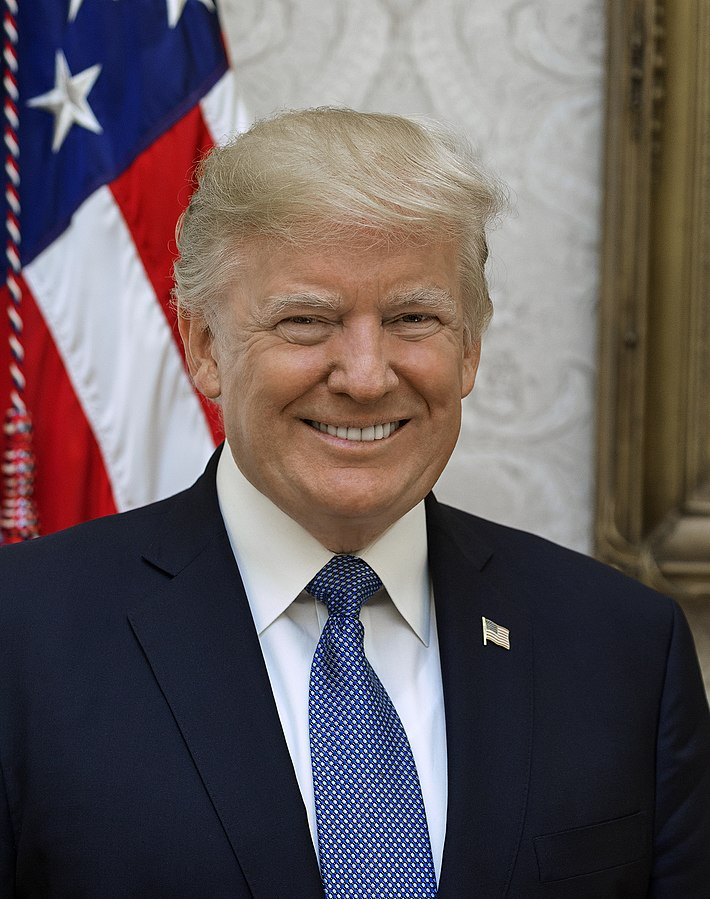 Record of a phone call where the president allegedly used his power to get re-election assistance from the leader of Ukraine motivated his first impeachment charges.

The riot at the U.S. Capitol on Jan. 6, 2021, initiated the second impeachment charge.
[Speaker Notes: Craighead, S. (October 6, 2017). Donald Trump Official Portrait [Photograph]. Wikimedia Commons. https://commons.wikimedia.org/wiki/File:Donald_Trump_official_portrait.jpg]
Trial By Senate
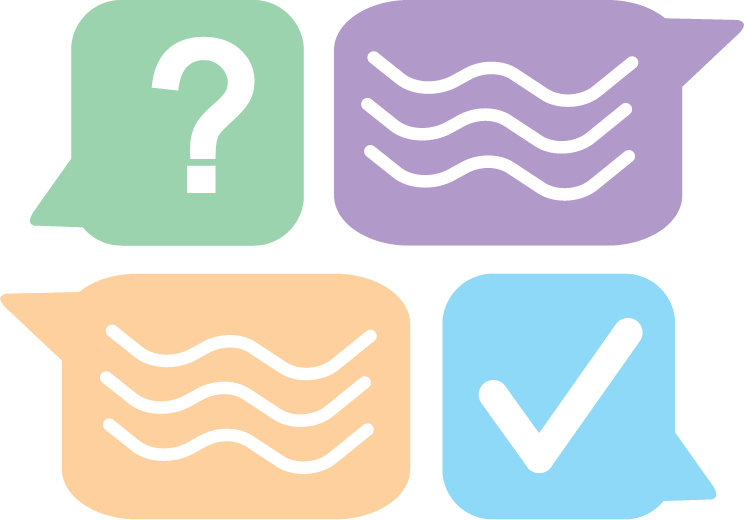 Consider the history of presidential impeachment and removal from office.
Why do you think no president has ever been removed from office?
Trial By Senate
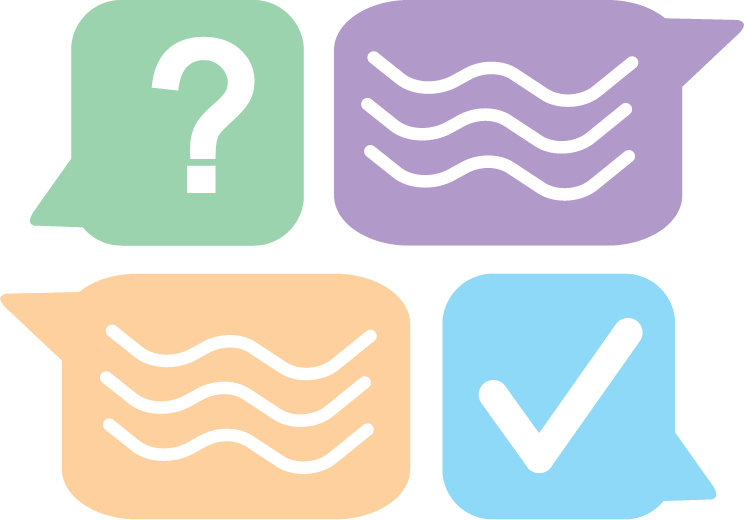 Why do you think no president has ever been removed from office?
[Speaker Notes: Read boxes 1-3. Summarize the three boxes in your own words.]
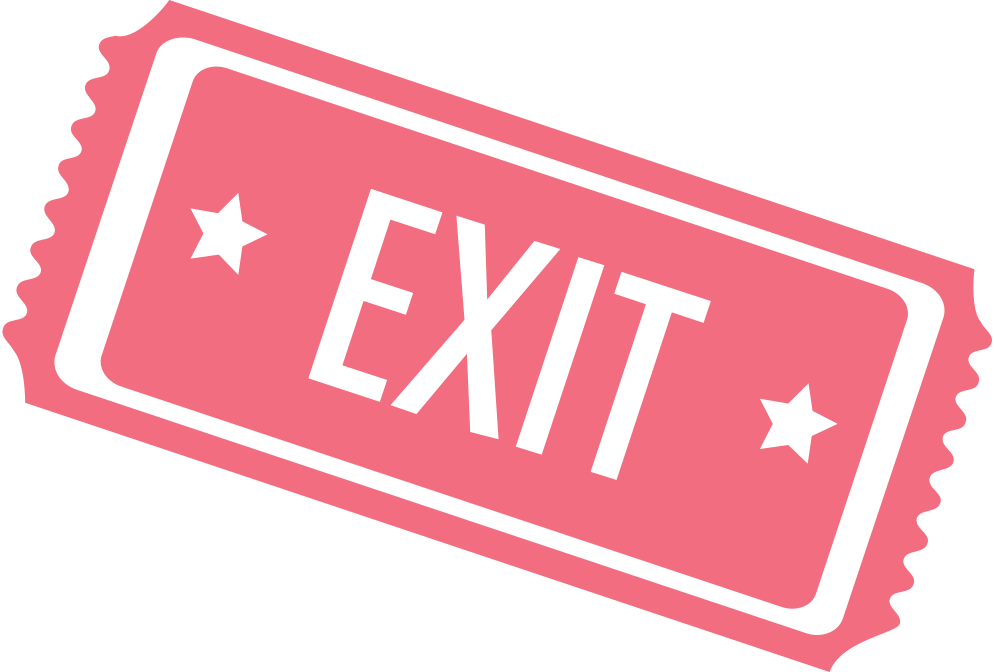 Exit Ticket
Answer the following question:
How did the media impact Nixon’s presidency?